Education and Training Required of IPM Practitioners
Norm Leppla
University of Florida
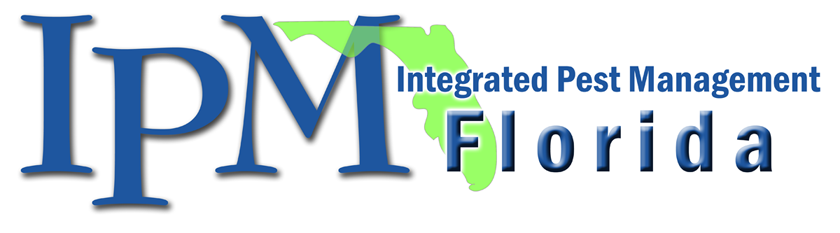 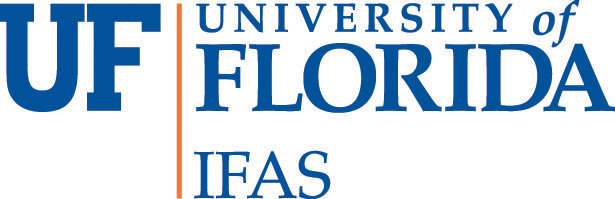 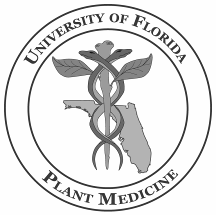 IPM Education and Training
Prevent pest outbreaks through habitat manipulation and other cultural practices
Experience with the pest habitats, e.g., crops or buildings
Ability to Identify key pest and beneficial organisms
Know the life cycles of the host plants, pests, and beneficials
IPM Education and Training
Master scouting and other monitoring techniques
Apply damage, economic and other action thresholds
Design systems of mitigation that minimize environmental impacts
Practice safe and appropriate use of pesticides and other IPM tactics
IPM Education and Training
Understand the ecology and adaptability of the organisms
Know current laws and regulations pertinent to pest management
Be able to rapidly access pest management information 
Be involved in pest management and related organizations
IPM System
Pest outbreaks &   disease epidemics 
Environmental contamination
Human health hazards
Pest mgmt.          costs
REDUCE
 RISK…
INCREASE…
 Reliability 
 Sustainability
Chem
Biological Control
Cultural Methods
IPM Competencies
Education & experience.  An inter-disciplinary education in the traditional scientific disciplines plus hands-on, practical experience is essential.

Synthesis & integration.  Education and training prepare pest managers to synthesize knowledge from across disciplines because plant health problems often are not limited to a single cause.
IPM Competencies
Problem solving & critical thinking.  Experience is gained in accurately diagnosing and rapidly solving plant health problems while minimizing environmental impacts and economic losses.

Speaking & writing effectively. Superior communication skills, both written and verbal, are required to effectively communicate IPM principles and practices.
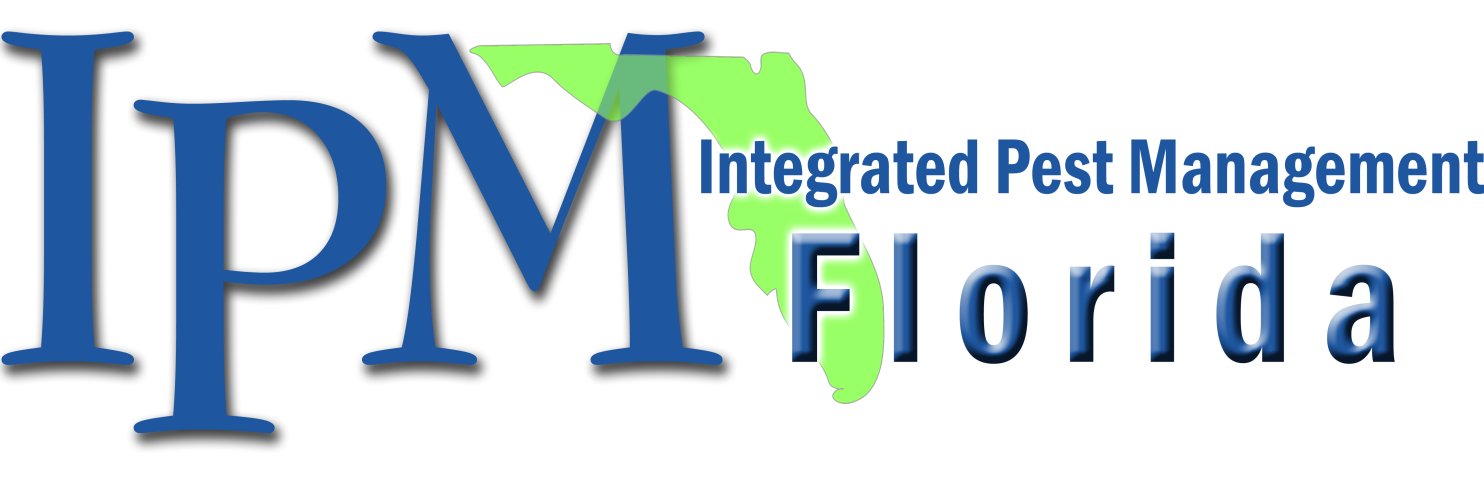 http://ipm.ifas.ufl.edu
Education and Training Required of IPM Practitioners